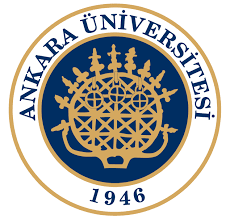 Sub-departamento de Língua Portuguesa | Faculdade de Línguas, História e Geografia | Universidade de Ankara
ISP 419 PORTEKIZ TARIHIHISTÓRIA DE PORTUGAL
José Ribeiro
jribeiro@ankara.edu.tr
SUMÁRIO:
The End of the Old Regime
The 1820 Revolution;
Constitution and reaction;
The constitutional charter;
Civil war;
 Bibliografia:
Disney, A.R.; History of Portugal and the Portuguese Empire, Vol. 1: From Beginnings to 1807: Portuguese Empire (Volume 2,),Cambridge, 2009; 
Oliveira Marques, A Very Short History of Portugal, Tinta da China, 2018
Saraiva, Hermano José, Portugal: a Companion History, Carcanet,  1997
The 1820 Revolution
“A revolution was fomented by a small group of intellectuals from Oporto who, in 1818, had set up an underground organization known as the ‘Sinédrio’. Among its more notorious members were Fernando Tomás, the son of a fisherman from Figueira da Foz, who had rendered substantial services to the British when they landed there in 1808, and Ferreira Borges, who had supported the French invasion and had collaborated actively with Soult..”
 (Saraiva, 1997, p.72)
The 1820 Revolution
“The Sinédrio gained the support of some military units among garrisons in northern Portugal. On 24 August 1820 an artillery regiment left its barracks to attend an open-air mass, after which a twenty-one-gun salvo provided the first salute to the success of the Revolution. Although there is evidence that preparations had been made in advance for a march on the capital, this proved unnecessary, as Lisbon garrisons joined the movement. A provisional junta took power, and a ‘Constitutional Cortes’ was assembled which, by drawing up a modern constitution, aimed to provide the State with a suitable structure.”
 (Saraiva, 1997, p.73)
Constitution and reaction
“The deputies elected for this Constitutional Cortes were largely indoctrinated academics, together with those landowners and ecclesiastics already receptive to the liberal ideological theories of the time. They saw their work as hammering out a pristine and uncompromising constitutional system of government whereby sovereignty was invested in a ‘Soberano Congresso’ or parliament, with the king himself relegated to a subordinate position, entirely dependent on the parliamentary vote.”
 (Saraiva, 1997, p.73)
Constitution and reaction
“The radicalism of this Constitution was not justified by social or economic realities. Portugal lacked the middle class which elsewhere in Europe constituted the basis of liberal regimes. The most influential elements in society remained the traditionalist land-owning nobility, interested in maintaining the status quo and their privileges, and the conservative Catholic Church, equally suspicious of change. Both soon found themselves in head-on collision with the constituent deputies, with their free-thinking and jacobinical notions.”
 (Saraiva, 1997, p.73)
Constitution and reaction
“The Infante
Dom Pedro, heir to the crown, had remained in Brazil, but as the Cortes was
reluctant to allow any member of the royal house to remain in a former colony,
he was ordered home, where he might complete his education in the more
cultured ambience of Europe. He chose to ignore the summons, and on 7
September 1822, in an act of open rebellion, made the famous declaration
known as the grito do Iparanga: ‘Independence or Death!’ Just over a month
later Dom Pedro was proclaimed ‘Emperor of Brazil’ in an outburst of
nationalist enthusiasm. Portuguese troops made token opposition only, and the
independence of Brazil from the mother country became an accomplished and
irreversible fact.”
 (Saraiva, 1997, p.73)
The constitutional charter
“By 1826 the situation in Portugal would seem to have reached a reasonable
equilibrium, politically; then Dom João VI died. It was anticipated that his eldest
son, Dom Pedro, Emperor of Brazil, would succeed to the throne. Instead,
professing that he did not wish to hurt the feelings of independent Brazil by
wearing both crowns, Dom Pedro submitted a Constitutional Charter for
Portugal and abdicated the crown of Portugal in favour of his seven-year-old daughter, Dona Maria da Glória.”
 (Saraiva, 1997, p.74)
The constitutional charter
“Since 1820 liberal ideas had gained numerous supporters, especially through
the medium of the periodical press, which had an extensive circulation among
intellectuals and the Masonic lodges, and had found many sympathizers,
particularly in military circles. Dom Miguel’s arrogation of power was
repudiated by the liberals who precipitated several uprisings in the Algarve, on Terceira in the Azores, and especially in Oporto, where widespread military unrest was evident in May 1828..”
 (Saraiva, 1997, p.74)
Civil war
“In April 1831 Dom Pedro, faced with insurmountable political obstacles in
Brazil, chose to abdicate the imperial crown and sail for Europe. On 3 March
1832 the ex-emperor, now preferring to be known as the Duke of Braganza,
disembarked at Terceira, proclaiming himself Regent and protector of his
daughter’s rights, and finalized the preparations in train to launch a combined
naval and military expedition to the mainland..”
 (Saraiva, 1997, p.75)
Civil war
“The Liberal cause in Oporto looked as though it would be jeopardized by the
exodus of a sizeable contingent which had sailed to the Algarve. In the event it
disembarked in June 1833 and, led by the Duke of Terceira, marched rapidly
north, meeting no real resistance. It traversed the Alentejo, and entered Lisbon
on 24 July. The capture of the capital was decisive. The demoralized Miguelite
forces were defeated at both Almoster and Asseiceira, but it was not until 26
May of the following year that a convention was signed at Evoramonte, northeast
of Evora, that put an end to hostilities. The Convention banned Dom Miguel
from the country, and so put an end to the ancien régime in Portugal..”
 (Saraiva, 1997, p.75)